Évaluations nationales Repères CP et CE1
Septembre 2021
DEPP
1
Sommaire
Les objectifs des différentes opérations d’évaluation
Le calendrier
L’organisation des passations
La préparation des passations
La conception des évaluations
Les adaptations
Le contenu des évaluations CP et CE1
L’information à destination des parents
Les restitutions
L’accompagnement des enseignants pour l’action pédagogique
La démarche qualité
 Les publications
DEPP
2
OBJECTIFS DES DIFFÉRENTES OPÉRATIONS D’ÉVALUATION DES ÉLÈVES
« Début de CE1 » : des repères permettant aux enseignants de disposer d’un bilan à l’entrée en CE1 sur les compétences liées à la lecture, l’écriture et la numération. Il s’agit d’une aide à l’organisation des apprentissages de l’année de CE1.
« Début de CP » : des repères permettant aux enseignants de disposer d’un panorama à l’entrée en CP. Il s’agit de bien apprécier, d’un point de vue individuel et collectif, les acquis qui permettront d’ancrer les apprentissages de CP en début d’année.
« Point d’étape CP » : un bilan à mi- année scolaire pour apprécier la progression des élèves, dans les domaines de la lecture, de l’écriture et de la numération.
DEPP
3
2. CALENDRIER GÉNÉRAL
Passation des épreuves du 13 au 24 septembre 2021  

Saisie (via le portail reperes.cp-ce1.fr) du 13 septembre au 1er octobre 2021

Mise à disposition des résultats dès la fin de la saisie sur portail (sous 48h maximum à l’issue de la demande de calculs de scores)

Téléchargement des résultats jusqu’au 15 octobre 2021
DEPP
4
3. L’ORGANISATION DES PASSATIONS
Epreuves strictement identiques à l’année dernière

Passation sur un seul cahier papier à chaque niveau, en autant de temps distincts que de séquences.


En CP
 Les élèves passent 3 séquences de 8 à 12 minutes en français et 2 séquences de 10 à 12 minutes en mathématiques.

 En CE1
 Les élèves passent 2 séquences collectives de 12 et 13 minutes et 2 exercices individuels d’une minute en français, et 2 séquences de 15 minutes en mathématiques.
DEPP
5
4 . LA PRÉPARATION DES PASSATIONS
Acheminement des cahiers d’évaluation dans les écoles entre le 30 août et 3 septembre 2021.
Sur eduscol.education.fr :
 Cahiers de l’élève et guides du professeur 
 Versions adaptées des cahiers et des guides à destination des élèves à besoins particuliers
 Exemples de modalités de passation sous forme de vidéos.
 Capsules vidéos en LSF et en LfPC 
 Guides des scores CP et CE1
 Fiches ressources pour l’accompagnement des élèves
 Guide pour l’accès directeur au portail de saisie et de restitution 
 Guide pour l’accès enseignant au portail de saisie et de restitution 
 Information à destination des parents d’élèves sur le traitement des données personnelles
Sur education.gouv.fr :
 Infographies à destination des parents d’élèves
DEPP
6
5. LA CONCEPTION DES ÉVALUATIONS STANDARDISÉES
Travail entre le conseil scientifique de l’éducation nationale (CSEN), la Depp, des équipes de chercheurs, la Dgesco, et l’IGÉSR

 Conception des exercices par des groupes experts (enseignants, maîtres formateurs, CPC, IEN) selon les processus DEPP en collaboration avec le CSEN

 Expérimentation et standardisation 
 
 Retour des enseignants expérimentateurs
DEPP
7
6. LES ADAPTATIONS
Trois cahiers adaptés 
un cahier adapté au plus grand nombre de besoins et qui sert de base à tous les cahiers adaptés
un cahier à destination des élèves sourds codant ou signant 
un cahier à destination des élèves non-voyants

Les  guides du professeur présentant
des consignes de passation adaptées pour que la compréhension ne soit pas un obstacle  à la passation (Facile À Lire et à Comprendre).
des conseils de passation qui engagent à garantir un bien-être physique et psychique de tous les élèves au moment de la passation.

Le maintien des outils compensation, mis en œuvre dans le cadre des PAP et PPS, doit être garanti.

Des cahiers adaptés ont été commandés par chaque académie. Pour toute demande de cahiers et guides adaptés, les directeurs doivent quantifier et qualifier les besoins (adaptés standards, sourds et malentendants, non voyants) puis s’adresser à leur IEN.
DEPP
8
7. LE CONTENU DES ÉVALUATIONS CP-CE1
CP – FRANÇAIS
DEPP
9
7. LE CONTENU DES ÉVALUATIONS CP-CE1
CP – MATHÉMATIQUES
DEPP
10
7. LE CONTENU DES ÉVALUATIONS CP-CE1
CE1 – FRANÇAIS
DEPP
11
7. LE CONTENU DES ÉVALUATIONS CP-CE1
CE1 – MATHÉMATIQUES
DEPP
12
8. L’INFORMATION À DESTINATION DES PARENTS
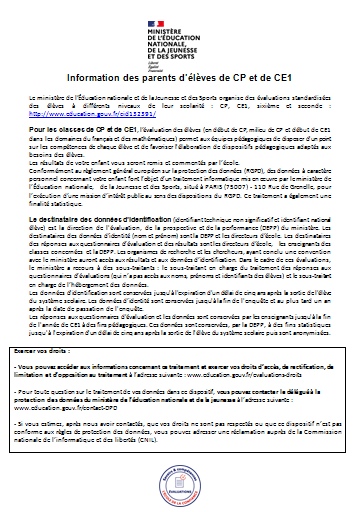 Une information sur le cadre du traitement des données du dispositif des évaluations Repères
DEPP
13
8. L’INFORMATION À DESTINATION DES PARENTS
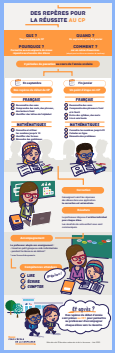 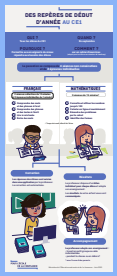 Une infographie pour présenter le dispositif aux parents d’élèves en début d’année scolaire (affiche)
Pour les CP
Pour les CE1
DEPP
14
9. LES RESTITUTIONS
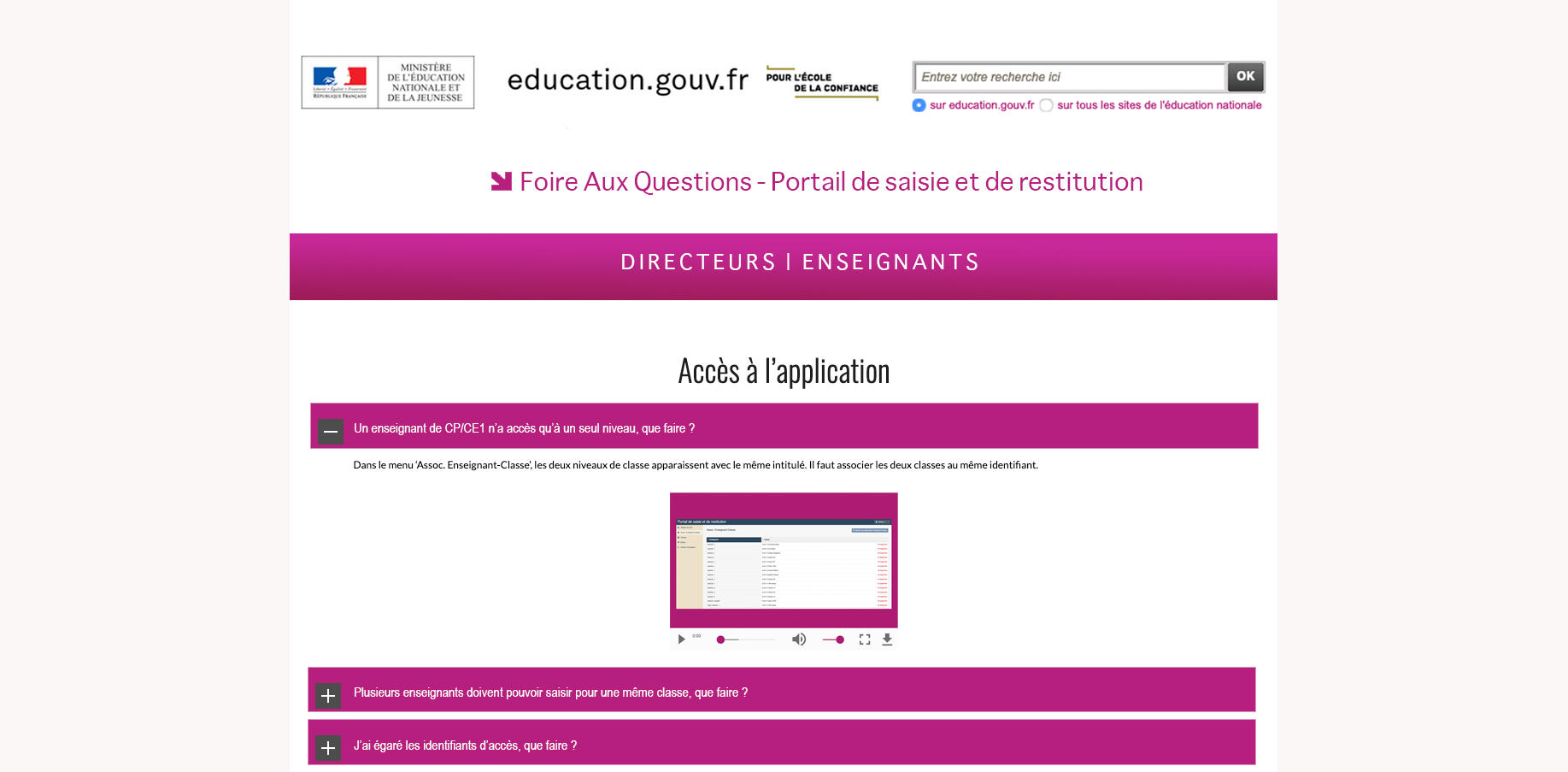 LE PORTAIL DE SAISIE ET DE RESTITUTIONSaisie des réponses des élèves dès le début de la campagne à l’adresse reperes.cp-ce1.fr
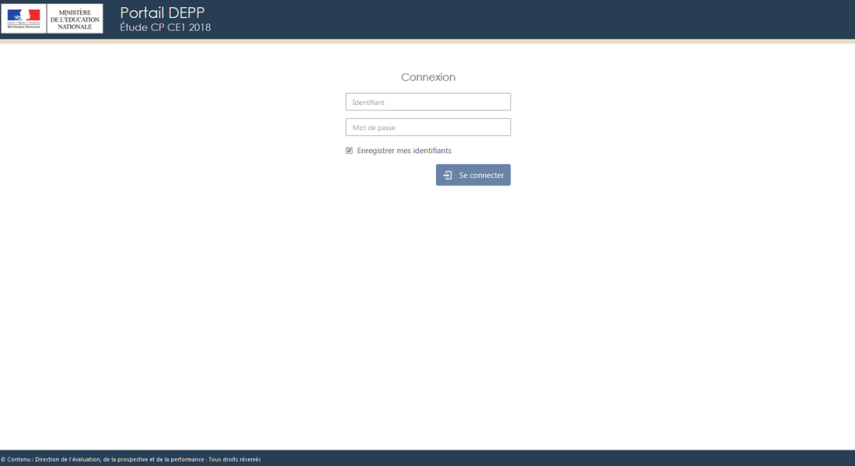 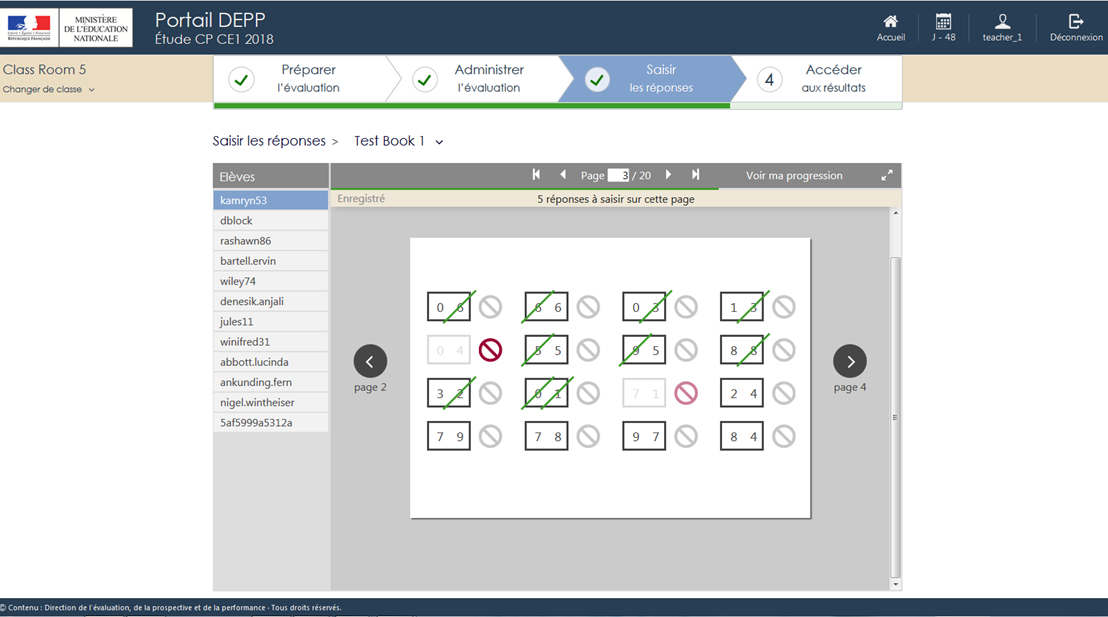 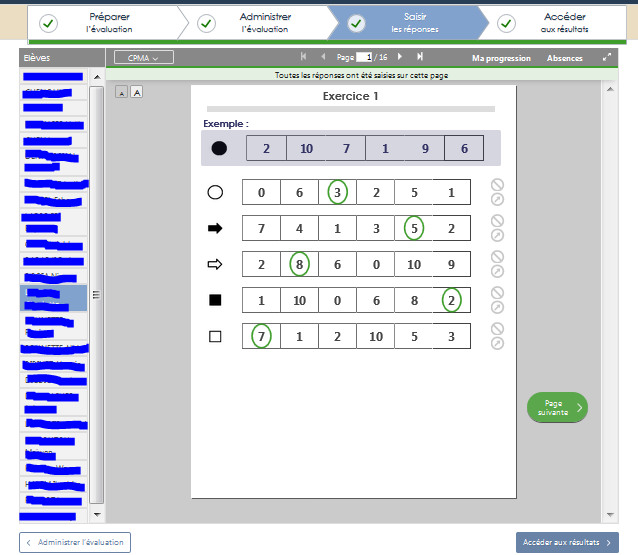 DEPP
15
14/05/2021
8. LES RESTITUTIONS
Pour les parents :
Des fiches individuelles explicitant le contexte et l’objectif de l’évaluation et détaillant les résultats de leur enfant.


Pour les enseignants :
Une présentation en arborescence des différents domaines testés avec la liste nominative des élèves dont les résultats se situent en deçà du premier ou du deuxième seuil. Ce document est destiné aux seuls enseignants de la classe.

Des tableaux de bord par discipline téléchargeables pour l’aide à l’analyse des résultats individuels ou de la classe
Positionnement des élèves dans les groupes
Scores des élèves par compétence
Résultats détaillés des élèves pour chaque exercice

Un guide des scores, qui indique, pour chaque type d’exercice, sa consigne, une justification didactique, le nombre d’items passés, les critères de réussite, la tâche de l’élève, le niveau auquel ont été fixés les deux seuils, les difficultés généralement rencontrées par les élèves et une caractérisation des groupes.
DEPP
16
8. LES RESTITUTIONS
REFONTE DE LA FICHE DE RESTITUTION INDIVIDUELLE À DESTINATION DES PARENTS
La démarche

Une consultation de parents, d’enseignants et directeurs a été réalisée avec pour objectifs :

Comprendre les attentes et les besoins des parents, enseignants et directeurs
Repenser la structure et les composants de la restitution
Transformer le support de restitution des évaluations nationales Repères pour le rendre plus lisible
DEPP
17
8. LES RESTITUTIONS
DOCUMENTS DE RESTITUTION À DESTINATION DES PARENTS
Une fiche de présentation sur le dispositif 
des évaluations Repères
Une fiche de positionnement de l’élève par discipline (français / mathématiques) en fonction des seuils
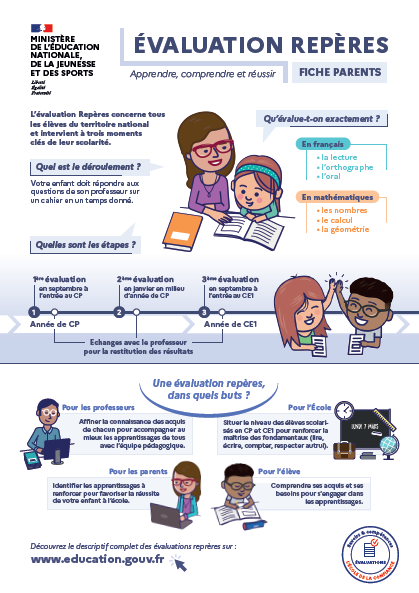 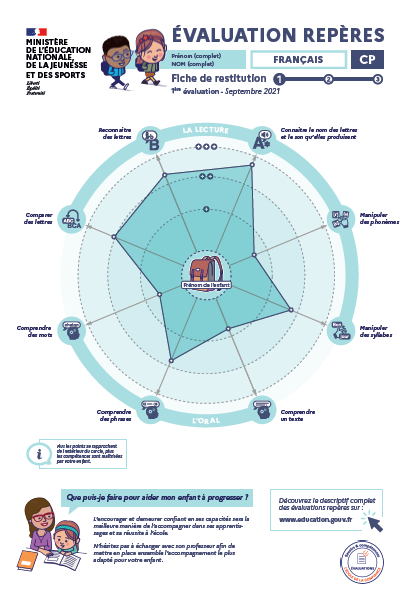 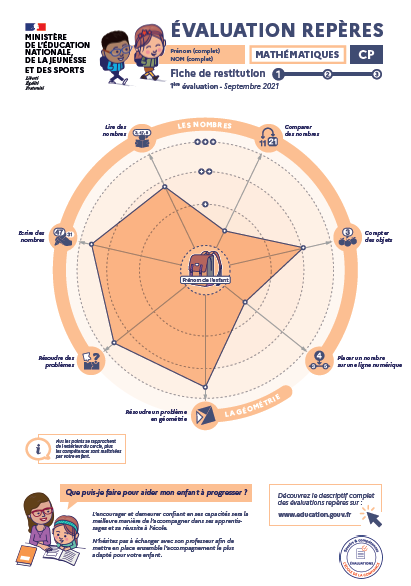 DEPP
18
8. LES RESTITUTIONS
REFONTE DE LA FICHE DE RESTITUTION INDIVIDUELLE À DESTINATION DES PARENTS
→
Evolutions
2021
2020
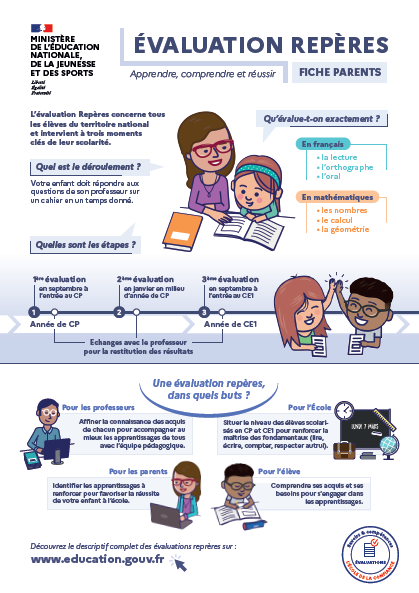 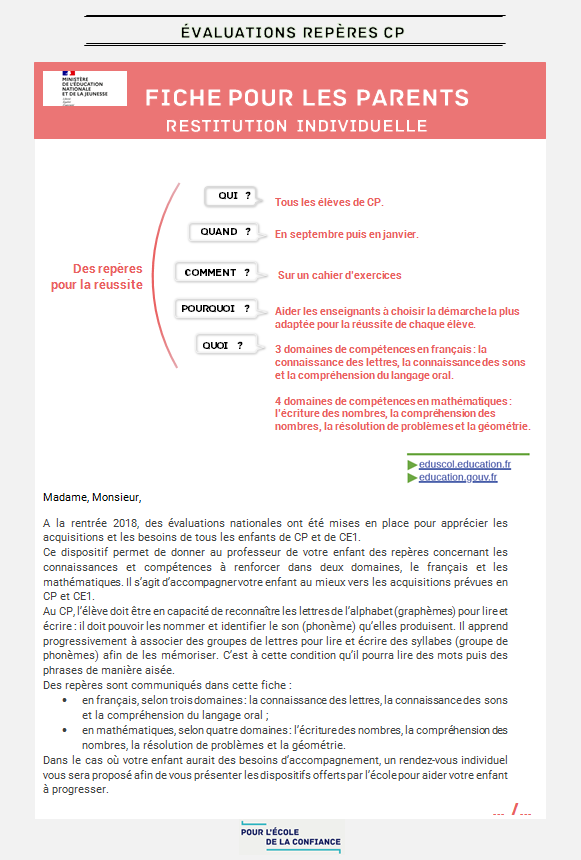 Moins de texte, davantage de structuration
Mise en avant des différents acteurs
Identification des trois temps d’évaluation sur une frise chronologique
DEPP
19
8. LES RESTITUTIONS
REFONTE DE LA FICHE DE RESTITUTION INDIVIDUELLE À DESTINATION DES PARENTS
→
2020 : Représentation LISTE
2021 : Représentation RADAR
Les mots des parents et des enseignants
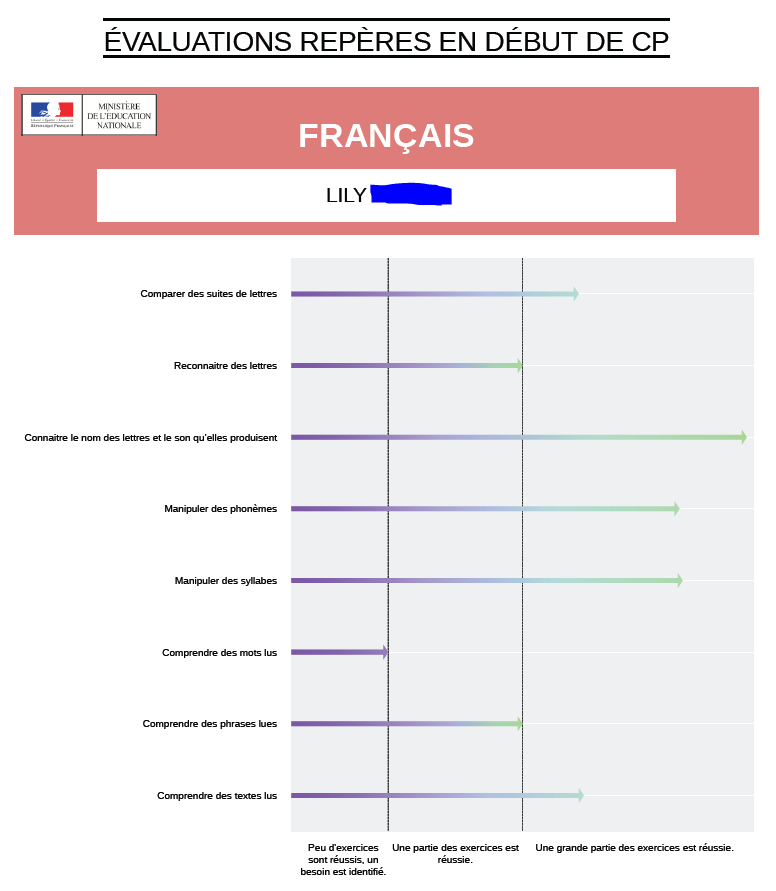 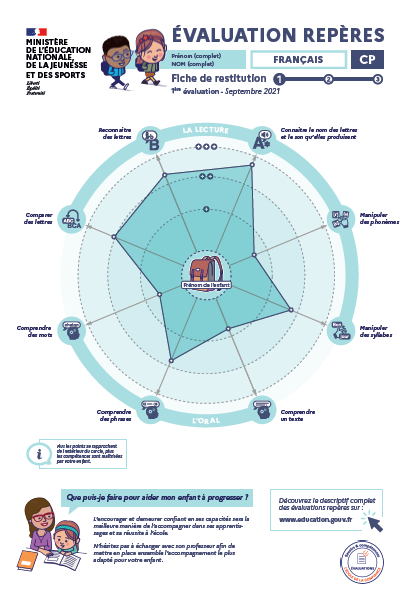 “Moi, ce que j’aime bien avec la version radar, c'est qu’on a une vue “hélicoptère” et donc de l’ensemble”  

“Dans notre école on utilise déjà des restitutions en forme de radar avec les parents (un enseignant)”

“Vu que le radar est plus “global”, ça permet de donner la belle place à l’enseignant dans la compréhension et l’appropriation du document”
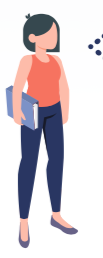 DEPP
20
8. LES RESTITUTIONS
DOCUMENTS DE RESTITUTION À DESTINATION DES PARENTS
Fiche de restitution pour les parents : comprendre ce qui est évalué et dans quel but ?
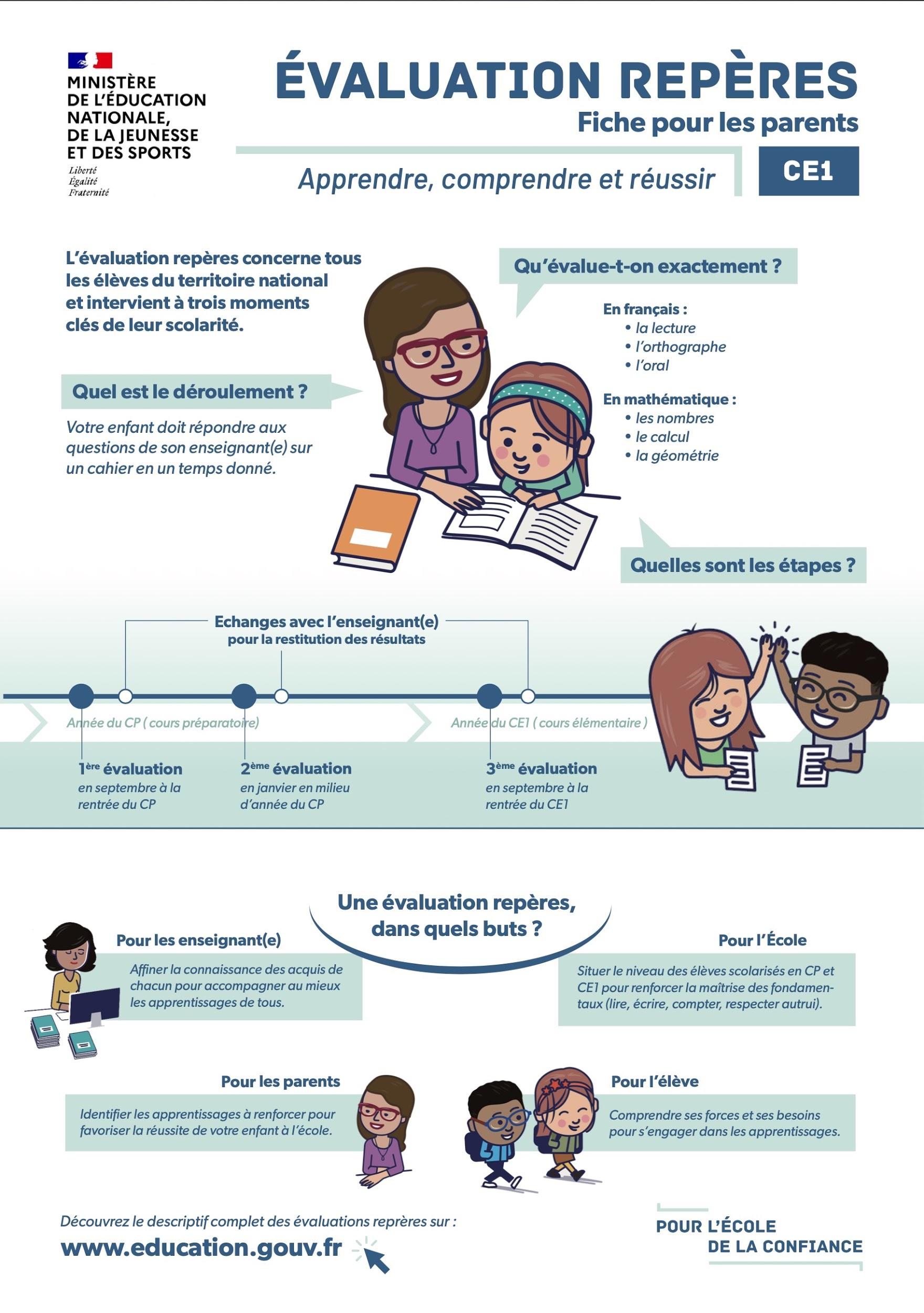 Entête : titre du document
Volet 1 : Qu’est ce que c’est ? Les questions des parents
Volet 2 : Comment ?
Comprendre et voir l’ensemble du processus d’évaluation
Les deux partis pris forts pour la conception du document ont été :

- Se centrer sur les questionnements et les préoccupations des parents

- Articuler l’information autour de 3 volets principaux
Volet 3 : Pourquoi ?
Comprendre les objectifs de l’évaluation repère
Pied : liens et logos
21
DEPP
8. LES RESTITUTIONS
DOCUMENTS DE RESTITUTION À DESTINATION DES PARENTS
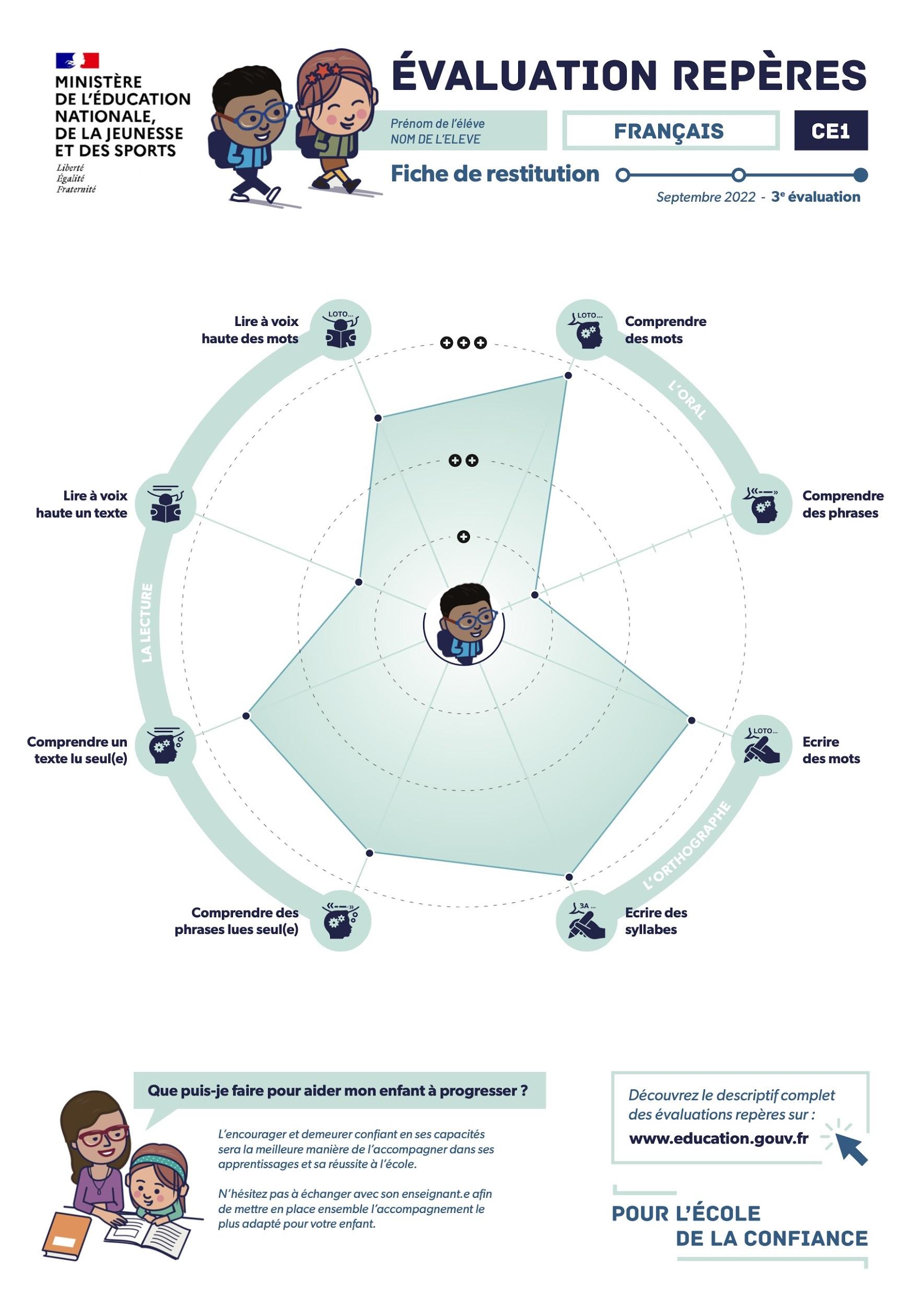 Entête et graphisme : 
titre du document et réutilisation de la charte graphique du ministère
Repérage : 
Elève, niveau, évaluation, matière
Illustration :
Réutilisation de la charte graphique des évaluations Repères
Niveau : 
/ + / ++ / +++ / pour symboliser la montée en compétence
Modélisation des compétence : 
Visualisation radar pour un vue d’ensemble
Famille de compétences : 
Regroupement des compétences par familles
Que faire : Encourager l’implication des parents
Lien externe et logo
22
DEPP
8. LES RESTITUTIONS
DES COMPÉTENCES ILLUSTRÉES PAR DES PICTOGRAMMESCette planche peut être utilisée pour expliciter aux parents les compétences évaluées en français
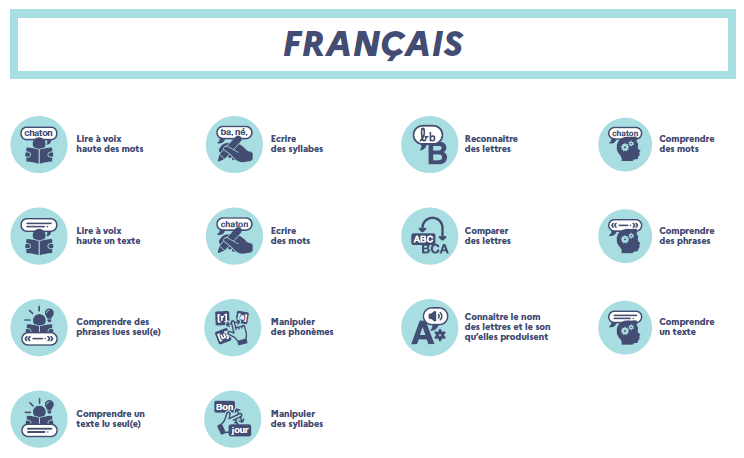 DEPP
23
8. LES RESTITUTIONS
DES COMPÉTENCES ILLUSTRÉES PAR DES PICTOGRAMMES
Cette planche peut être utilisée pour expliciter aux parents les compétences évaluées en mathématiques
DEPP
24
8. LES RESTITUTIONS
L’ARBORESCENCE
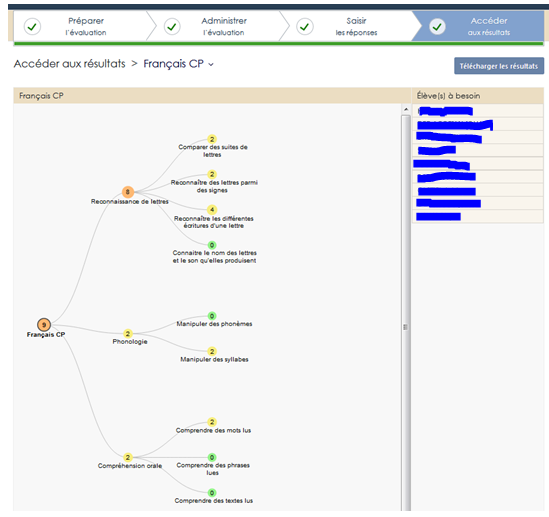 DEPP
25
8. LES RESTITUTIONS
LES TABLEAUX TÉLÉCHARGEABLES : le positionnement des élèves dans les groupes, par compétence
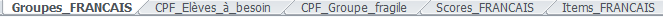 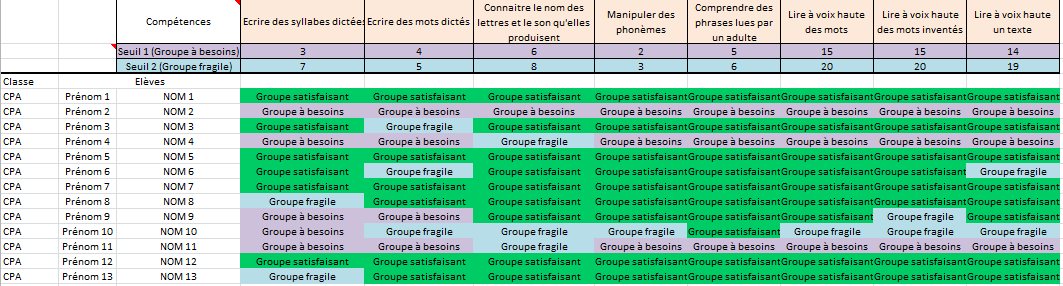 DEPP
26
14/05/2021
8. LES RESTITUTIONS
LES TABLEAUX TÉLÉCHARGEABLES : le score des élèves par compétence
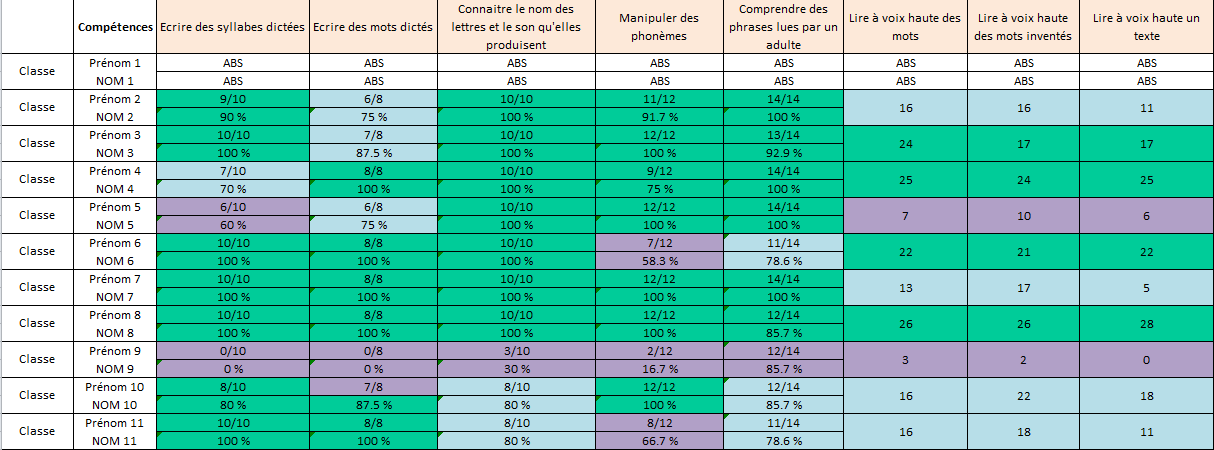 DEPP
27
8. LES RESTITUTIONS
LES TABLEAUX TÉLÉCHARGEABLES : les résultats détaillés par exercice
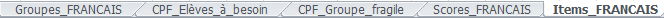 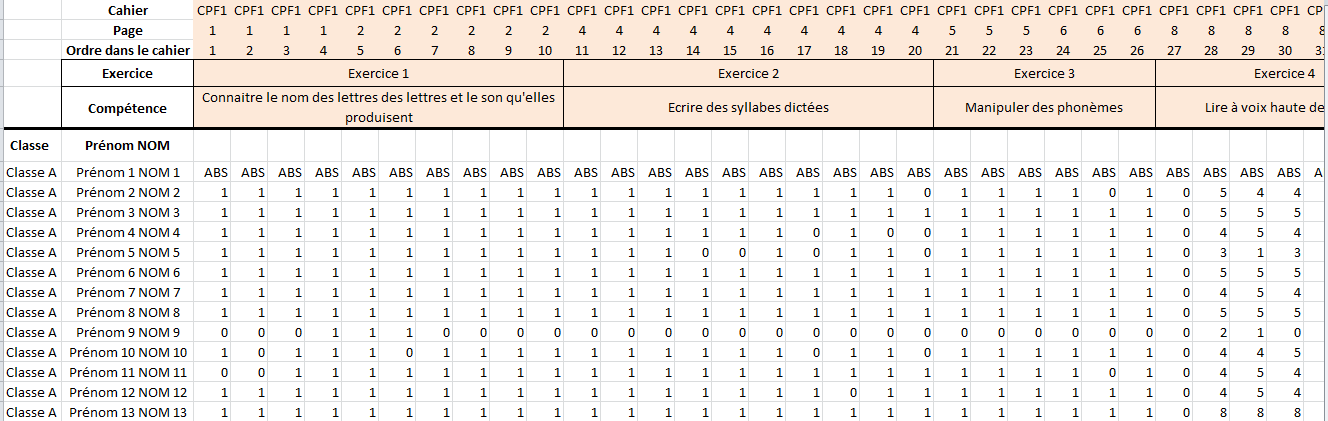 DEPP
28
10. L’ACCOMPAGNEMENT DES ENSEIGNANTS POUR L’ACTION PÉDAGOGIQUE
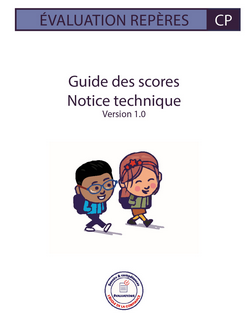 LE GUIDE DES SCORES
Pour chaque exercice : 
sa consigne, 
une justification didactique, 
le nombre d’items passés, 
les critères de réussite, 
la tâche de l’élève, 
le niveau auquel ont été fixés les deux seuils,
les difficultés généralement rencontrées par les élèves,
une caractérisation des groupes.

La notice technique explicite : 
l’arborescence du portail de restitution,
les tableaux des résultats détaillés.



Nouveautés 2021 :
une seule page par exercice
retour au sommaire sur chaque page du guide
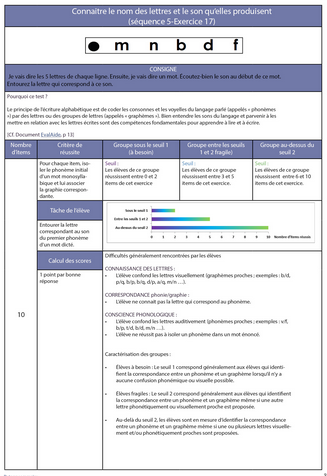 DEPP
29
10. L’ACCOMPAGNEMENT DES ENSEIGNANTS POUR L’ACTION PÉDAGOGIQUE
Ces documents listent les types de difficultés rencontrées généralement par les élèves ainsi que des suggestions d’activités et de calendrier.

Ces pistes d’action sont élaborées en référence aux ressources déjà disponibles : 

Mise en œuvre de l’objectif CP 100% réussite : https://eduscol.education.fr/cid117919/100-de-reussite-en-cp.html
Guide de références pour l’enseignement de l’écriture et de la lecture au CP : https://cache.media.eduscol.education.fr/file/Actualites/23/2/Lecture_ecriture_versionWEB_939232.pdf
Recommandations du ministre concernant la lecture, la grammaire, le calcul et la résolution de problèmes (Bulletin officiel du 26/04/2018) : https://www.education.gouv.fr/pid285/bulletin_officiel.html?pid_bo=37752
Programmes pour le cycle 2 : https://cache.media.eduscol.education.fr/file/programmes_2018/20/0/Cycle_2_programme_consolide_1038200.pdf
Les repères annuels de progression : https://eduscol.education.fr/cid152614/attendus-fin-annee-reperes-annuels-progression-la.html
Je rentre au CP : https://eduscol.education.fr/pid39448/je-rentre-au-cp.html
Le guide Pour enseigner le vocabulaire à l’école maternelle : https://cache.media.eduscol.education.fr/file/maternelle/63/7/Les_mots_de_la_maternelle_1171637.pdf
Le guide Pour préparer l’apprentissage de la lecture et de l’écriture à l’école maternelle : https://cache.media.eduscol.education.fr/file/maternelle/41/4/Guide_phonologie_1172414.pdf

Un guide des scores, qui indique, pour chaque type d’exercice, sa consigne, une justification didactique, le nombre d’items passés, les critères de réussite, la tâche de l’élève, le niveau auquel ont été fixés les deux seuils, les difficultés généralement rencontrées par les élèves et une caractérisation des groupes.
DEPP
30
10. L’ACCOMPAGNEMENT DES ENSEIGNANTS POUR L’ACTION PÉDAGOGIQUE
Les résultats des évaluations sont un point d’appui pour mener, au niveau des équipes d’école, une réflexion sur leur action pédagogique et les modalités d’enseignement qui  favorisent les apprentissages fondamentaux des élèves.

C’est aussi un moyen de pilotage pour les Inspecteurs de l’éducation nationale et les formateurs qui s’inscrira pleinement dans le cadre des formations afin d’accompagner les équipes dans leurs pratiques de classe, en fonction des besoins repérés chez leurs élèves.
DEPP
31
.
11. LA DÉMARCHE QUALITÉ
Enquête en ligne (accessible via le portail)
À destination des enseignants pour recueillir leur avis sur les dimensions suivantes :
Communication et logistique
Contenus pédagogiques
Passation des épreuves
Portail et restitutions
Evolutions
Bilan
À destination des IEN pour recueillir leur avis sur les dimensions suivantes :
Communication et logistique
Contenus pédagogiques
Evolutions
Portail et restitutions
Pilotage et formation
Bilan

Expérimentations de nouveaux outils d’évaluation (13-24 septembre 2021)
Près de 5000 élèves de CP et 5000 élèves de CE1 dans 140 écoles passent une épreuve complémentaire, dont l’objectif est de tester de nouveaux items ou exercices, afin d’être en mesure de les renouveler dans les années à venir.
DEPP
32
.
12. PUBLICATIONS
Résultats nationaux
Note d'Information n° 21.02, janvier 2021 : Évaluations repères 2020 de début de CP et de CE1 : baisse des performances par rapport à 2019, notamment en français en CE1, et hausse des écarts selon les secteurs de scolarisation

Évaluations 2020 Repères CP, CE1 – premiers résultats
Évaluations 2021 Point d’étape CP – premiers résultats

Documents du Conseil Scientifique de l’Education Nationale 
Pourquoi des évaluations nationales en CP et en CE1
ÉvalAide – Évaluer pour mieux aider
Évaluer la Fluence
DEPP
33
Direction de l’évaluation, de la prospective et de la performance
XX/XX/XXXX
34